Funkční geriatrické vyšetření
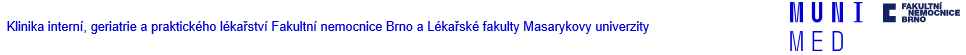 Specifika kontaktu se starším člověkem
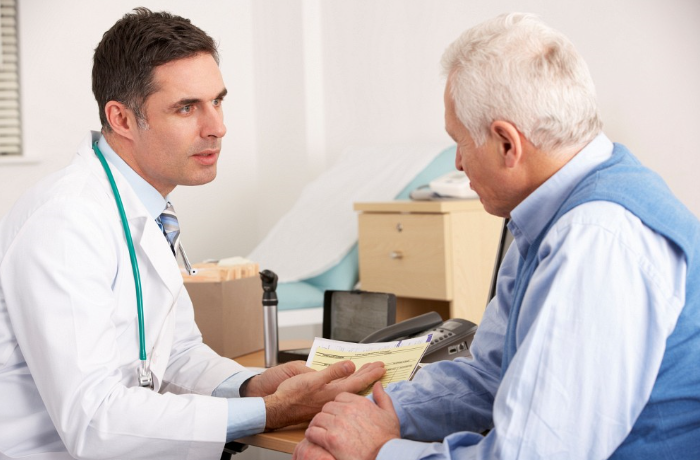 anamnéza
potřeba delšího času
obvykle nedostupná rodinná anamnéza
obvykle nedostupná farmakologická anamnéza
cílené dotazy na sociální situaci
nutno objektivizovat sdělená fakta
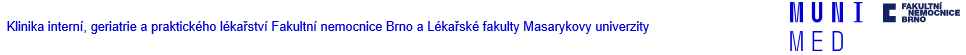 Specifika vyšetření geriatrického nemocného
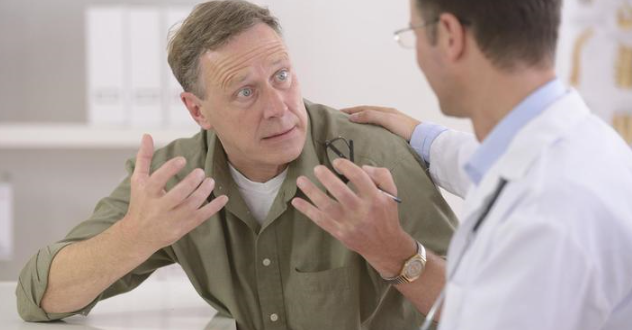 objektivní a doplňková vyšetření
více času  na vysvlékání a oblékání
modifikovaná poloha při vyšetření
možná nespolupráce při vyšetření
různá úroveň hygieny
nutnost doprovodu na doplňková vyšetření
zvažovat profit zatěžujících vyšetření
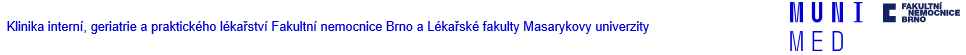 Komplexní geriatrické hodnocení (CGA)
osobnost
tělesné zdraví
funkční výkonnost
duševní zdraví 
sociální souvislosti
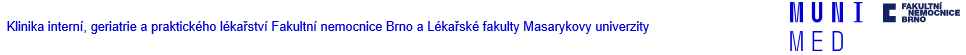 Osobnost pacienta
životní situace
priority a rozhodnutí – léčit/neléčit, resuscitovat/neresuscitovat
postup při demenci 
subjektivní kvalita života
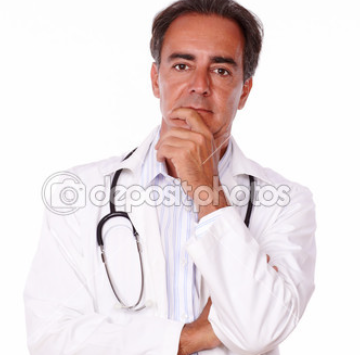 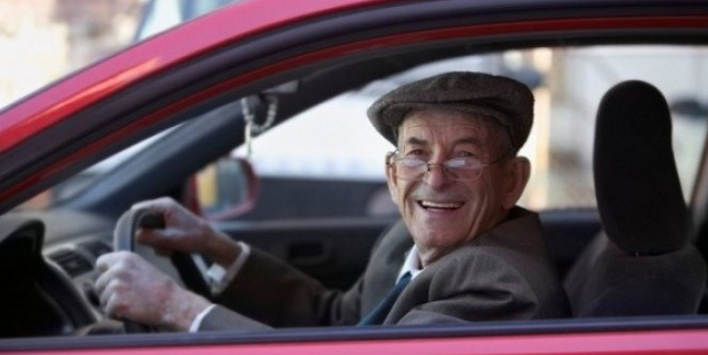 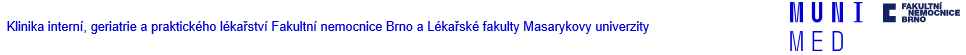 Tělesné zdraví
diagnózy – základní choroba, přidružené diagnózy
funkční závažnost chorob
syndromologické dg (imobilizace, inkontinence, hypotermie apod.)
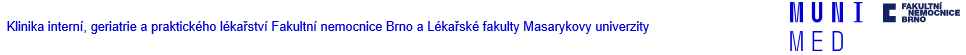 Funkční výkonnost (zdatnost)
stabilita a chůze
výkonnost a soběstačnost
tělesná kondice - zdatnost 
výživa
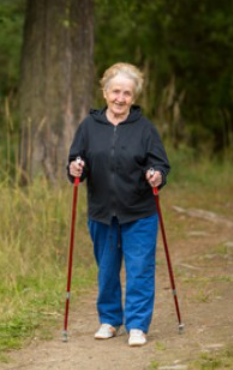 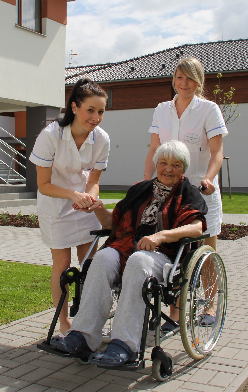 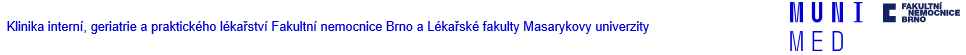 Duševní zdraví
nozologické diagnózy
kognitivní a fatické poruchy a delirantní stavy – aktivní screening a hodnocení
afektivní poruchy (deprese) – aktivní screening a hodnocení
psychická rovnováha, projevy maladaptace, vliv psychosociálních stresorů
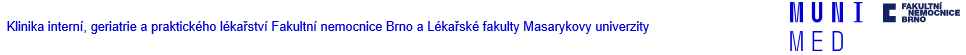 Sociální souvislosti
sociální role a vztahy (sociální síť)
funkční náročnost a bezpečnost domácího prostředí
sociální potřeby a poskytované či nárokované služby
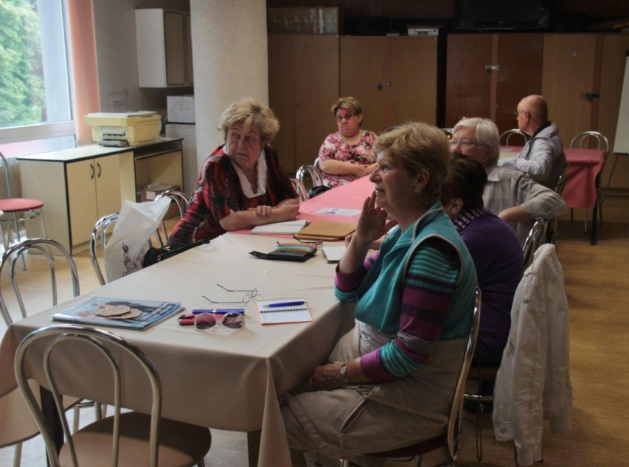 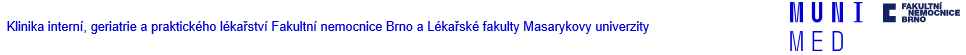 ADL
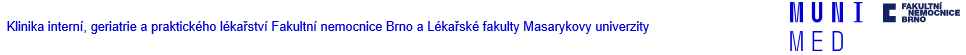 IADL
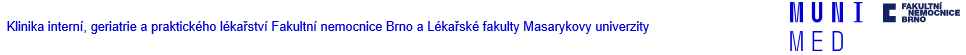 Hodnocení kognitivních funkcí
MMSE
Mini Mental State Examination
Test kreslení hodin
Test spojování číslic a písmen
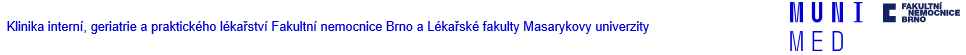 Test hodin – příklady
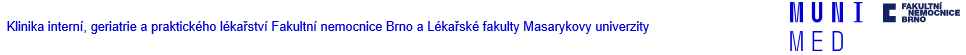 Spojování číslic a písmen
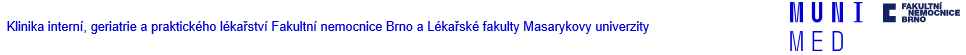 Hodnocení přítomnosti deprese
Škála deprese podle Sheikha-Yesavage
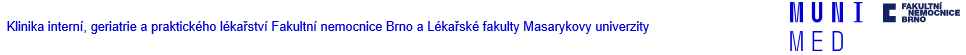 MNA I
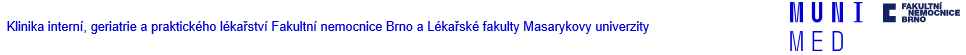 MNA II
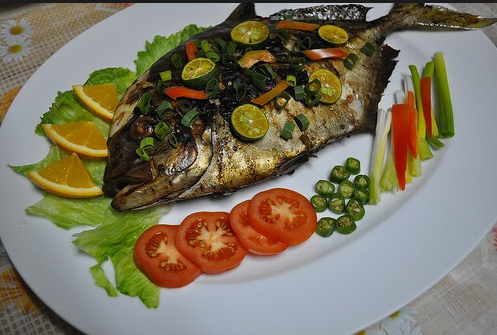 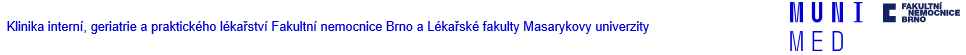 MNA III
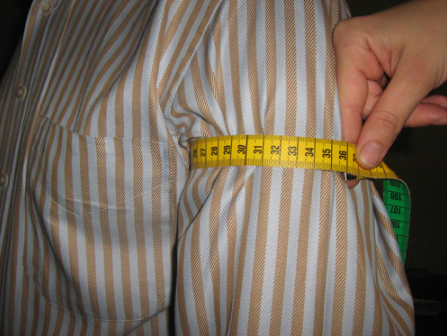 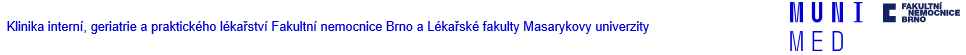 Děkuji za pozornost
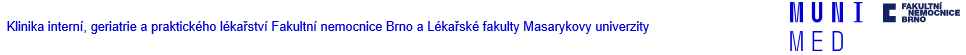